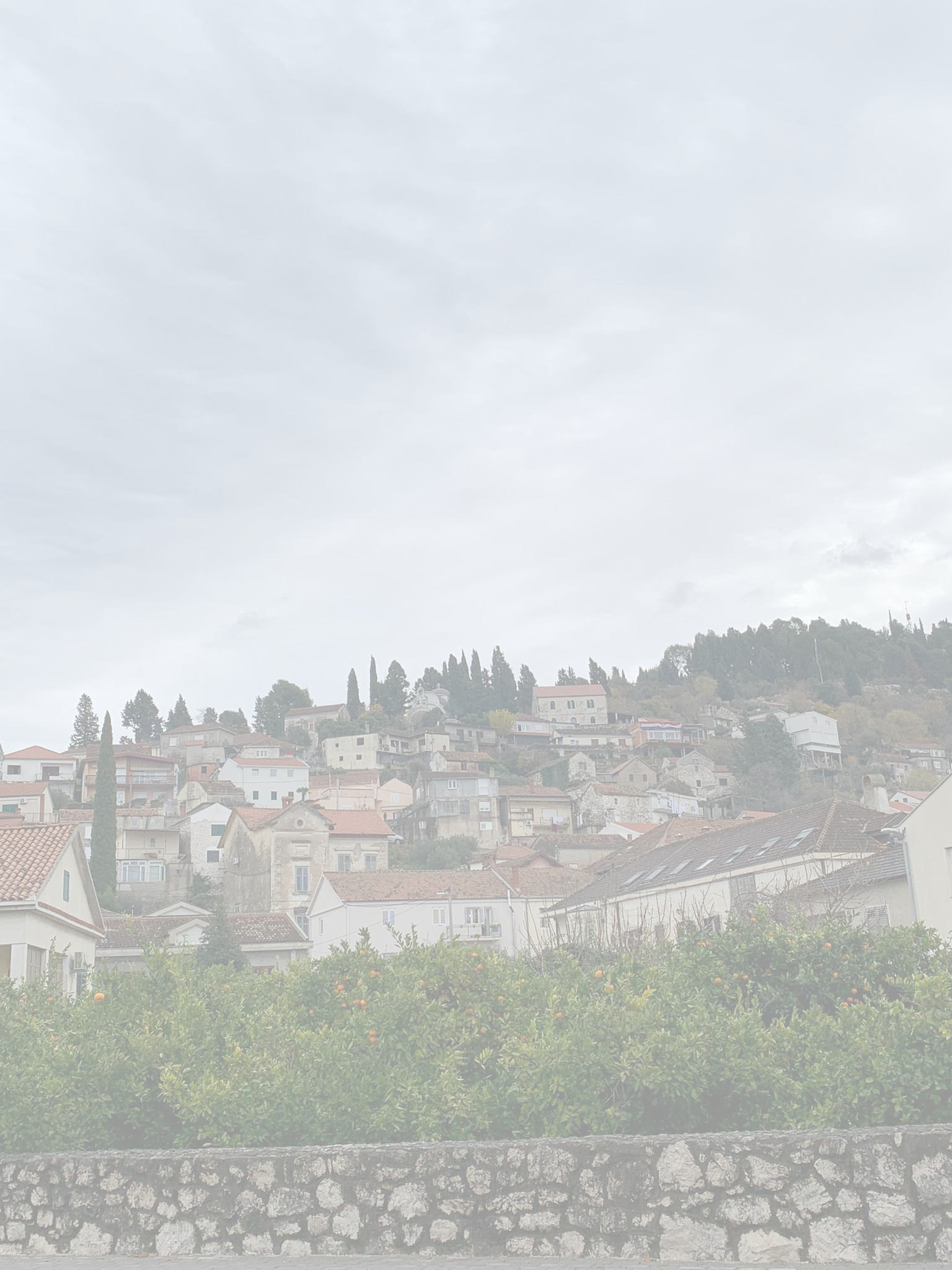 METKOVIĆ, HORVĀTIJA
12.12.-16.12.22.